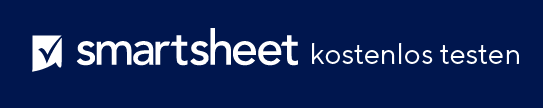 VORLAGE FÜR EINE ZUSAMMENFASSUNG MIT EINER FOLIE – BEISPIEL
Diese Vorlage für eine Zusammenfassung mit einer Folie ist ein vielseitiges Instrument, um die wichtigsten Projektinformationen in einer einzigen, visuell ansprechenden Folie zu vermitteln. Sie können Ihre Projektinformationen in die leere Vorlage eingeben oder die Beispielversion zur weiteren Orientierung herunterladen. Geben Sie in jedem Abschnitt relevante Details ein, z. B. einen Überblick über Ihr Projekt und die nächsten Schritte. Die Vorlage ermöglicht Benutzer*innen, eigene Texte, Grafiken und Daten einzufügen. Kopieren Sie die ausgefüllte Folie in eine längere Präsentation oder verwenden Sie sie als visuelle Ergänzung einer Präsentation für Stakeholder*innen.
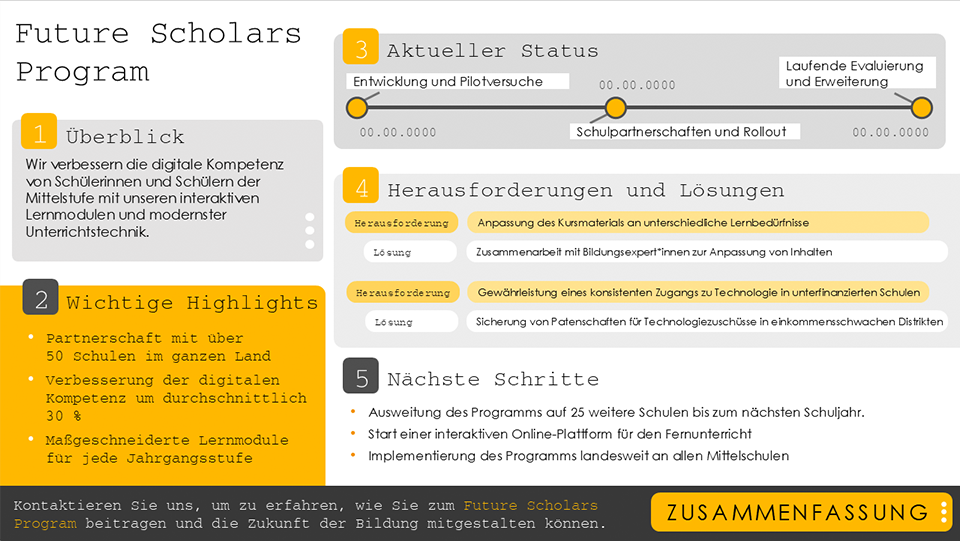 ZUSAMMENFASSUNG
Projekt-, Geschäfts- oder Initiativenname
Fügen Sie kurze Aufzählungspunkte ein, um aktuelle Entwicklungen hervorzuheben, oder fügen Sie einen Fortschrittsbalken oder ein Diagramm ein, um den Status des Projekts darzustellen.
1
2
3
4
5
Aktueller Status
00.00.0000
1
3
00.00.0000
00.00.0000
Überblick
2
Geben Sie eine kurze Einführung in das Thema oder Projekt.
Herausforderungen und Lösungen
Herausforderung
Skizzieren Sie kurz alle größeren Herausforderungen und die entsprechenden Lösungen.
Lösung
Text
Herausforderung
Text
Wichtige Highlights
Lösung
Text
Fügen Sie Aufzählungspunkte ein, um wichtige Erfolge und Verkaufsargumente hervorzuheben, oder fügen Sie eine dynamische Grafik oder ein Diagramm ein, um wichtige Daten darzustellen.
Nächste Schritte
Was sind Ihre kurz- und langfristigen Ziele?
Verfassen Sie Ihre Handlungsaufforderung.
ZUSAMMENFASSUNG